Skilled in the Art of Being Idle:Reducing Energy Waste in Networked Systems
Sergiu Nedevschi, Jaideep Chandrashekar, Junda Liu, Bruce Nordman, Sylvia Ratnasamy, Nina Taft

Presented by Pat McClory
Introduction
It’s estimated in the U.S. energy consumption of networked systems approaches 150 TWh, costing around 15 billion dollars.
About 75% of this consumption can be attributed to homes and enterprises.
Introduction
Problem: Because sleep states cause a machine to effectively lose it’s network presence, many users decline to utilize them.

Goal: To develop a strategy where machines can take advantage of sleep states during idle periods without the penalty of losing network presence.
Possible Approaches
“magic packets” – wake-on-arrival of packet

Use a proxy that handles idle-time traffic on behalf of sleeping host(s).
Potential Energy Savings
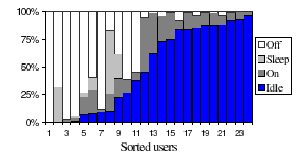 Assuming an 80W power consumption for an idle PC, and assuming these machines are idle for 50% of the time, this amounts to roughly 60 TWh/year of wasted electricity.
Wake-on-arrival
Machine is woken up for every packet it receives.
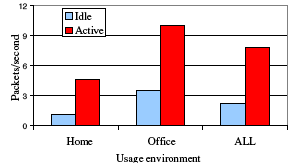 Wake-on-arrival
Although in both the work and home scenario there is a relatively large amount of background chatter when idle, but if traffic exhibits burstiness there still could be potential for savings.
Inter-packet Gaps
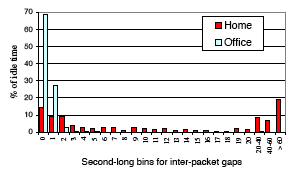 Actual Savings
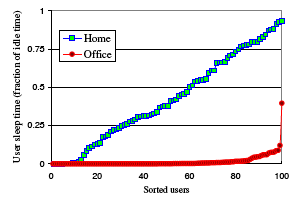 Potential Proxy Savings by Traffic Type
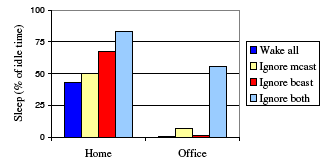 Energy Savings of Different Proxying Approaches
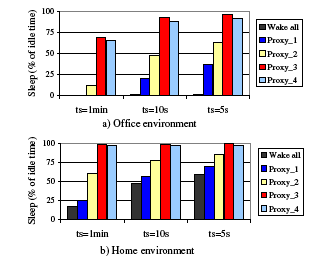